Communicating Crisis & Risk Messages that Motivate Resilience

Brooke Liu, Ph.D.
Associate Professor of Communication & Director of the Risk Communication & Resilience Program, START
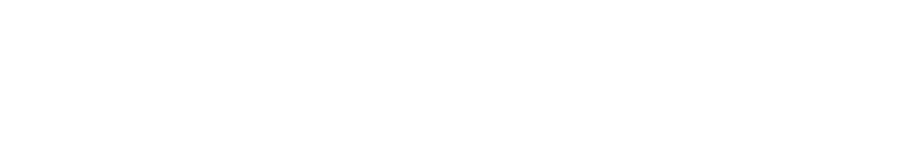 This research was supported by the Science and Technology Directorate of the U.S. Department of Homeland Security through Contract Award Number HSHQDC-10-A-BOACopyright © 2014, University of Maryland, All Rights Reserved
6/HSHQDC-12-J-00145 through START. Any opinions, findings, conclusions or recommendations presented here are solely the authors’ and are not representative of DHS or the United States Government.
Introduction to START
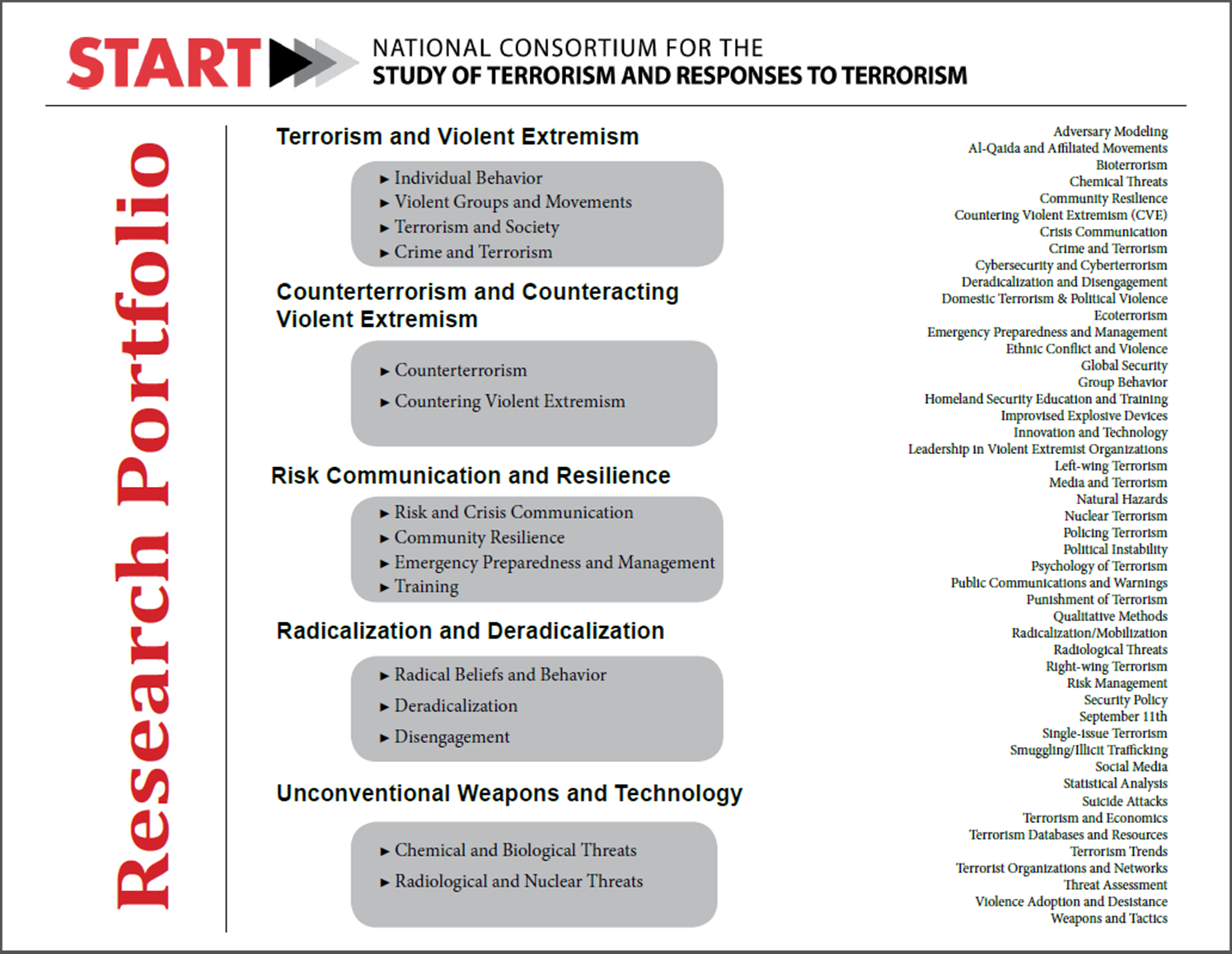 Terrorism Studies Minor

Graduate Certificate

Training/Continuing Education Units
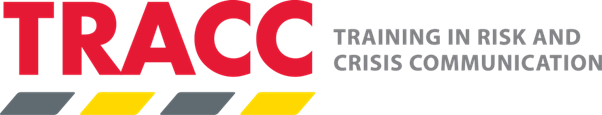 More than 20 publically available data sets
Access to over 200 SMEs
100s of articles, thousands of HSE students trained
Research Presentation Overview
Conclude with Bridging the Gaps
Image source: http://www.mu-sigma.com
Part I: Social Media Use Before & During Disasters
Case Study: CDC’s Zombie Apocalypse Preparedness Campaign
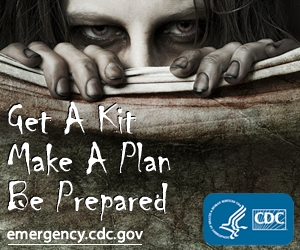 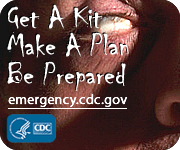 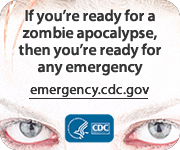 Images source: emergency.cdc.gov
Blog Promoted by Tweet
Image source: Twitter
Campaign Goes Viral
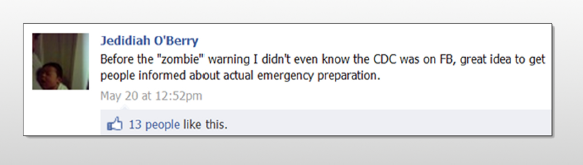 Image source: Facebook
Exceeds 60,000 blog page views/ hour within 3 days –  
up from about 80 blog page views/ hour prior to the promotion

Top 10 Trend on Twitter
Picked Up by Traditional Media
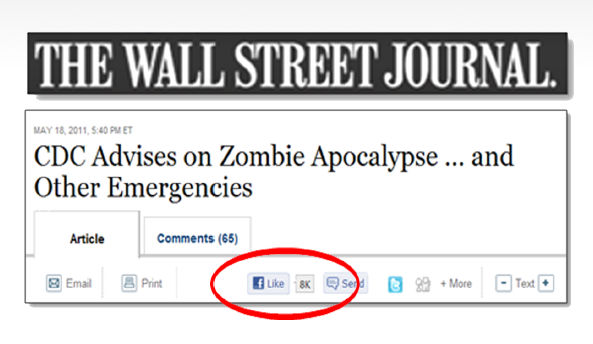 More than 3.67 billion total impressions
Image source: CDC campaign evaluation metric materials
Case Study: Key Findings
Social Media Use during Disasters
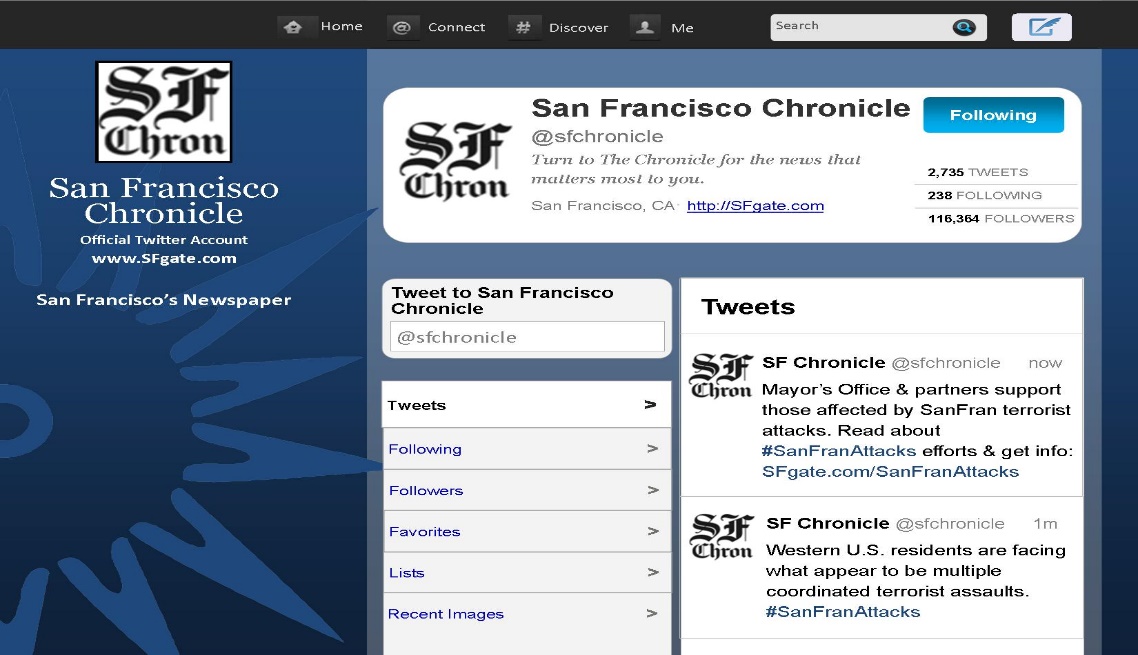 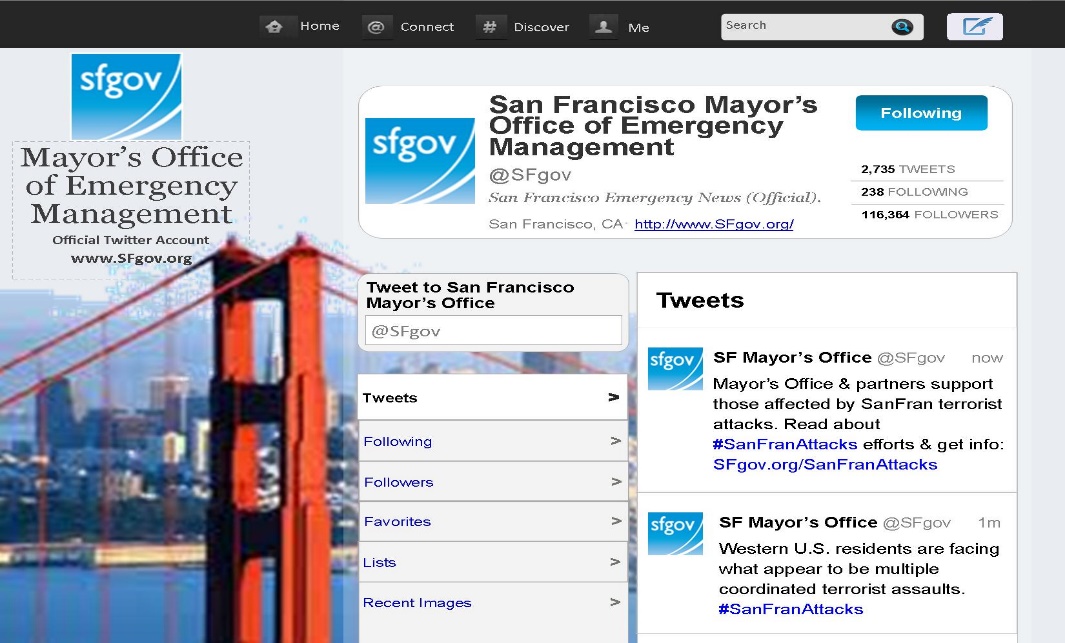 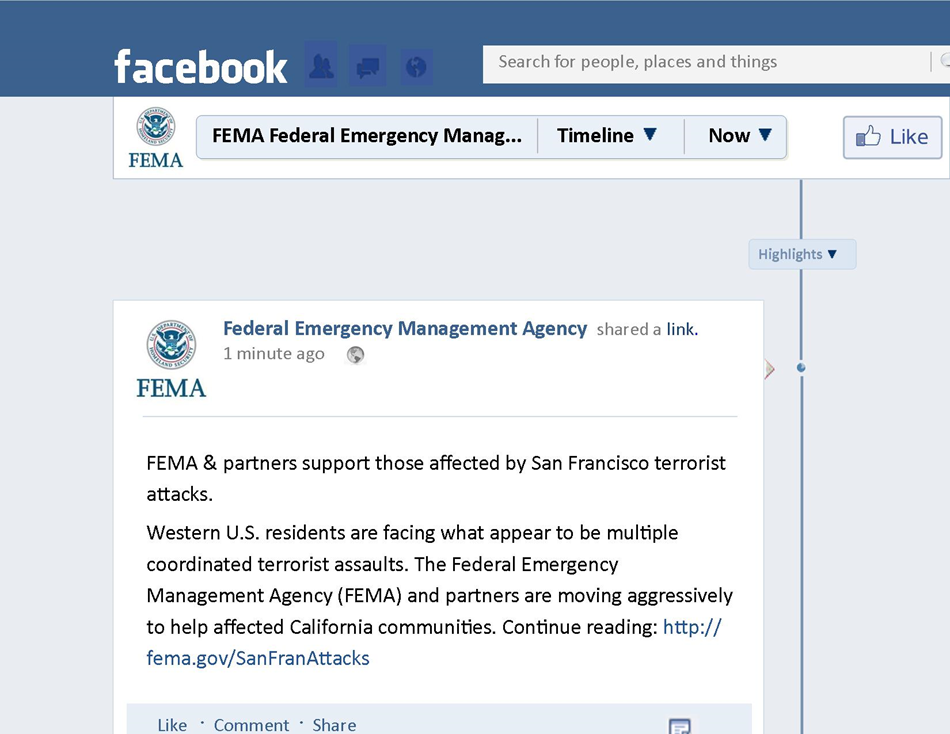 START Experiment Results
START Experiment Results
START Experiment Results
Part II: Mobile Messaging for Imminent Threats
WEA Messages
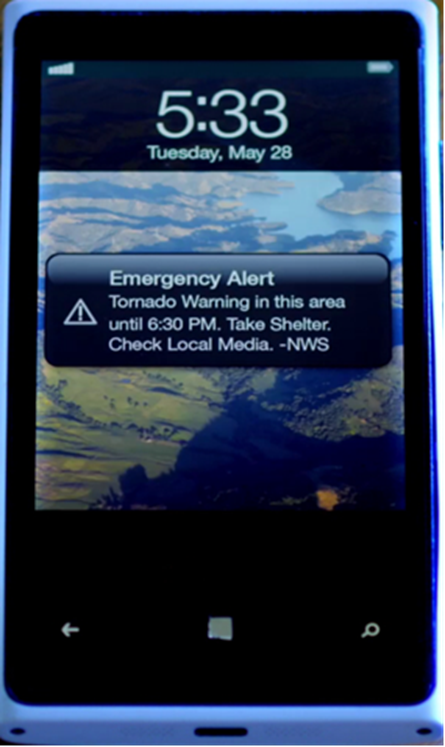 Content topics & order are set:
Hazard, location, time, protective action, source
Photo credit: slate.com
How to best order content?
Current short messages order:
Hazard, location, time, protective action, source 

Revised short messages order:
Source, protective action, hazard, location, time
Do recommendations vary by hazard?
Familiarity Concerns
WEAs



Alert & warning concepts
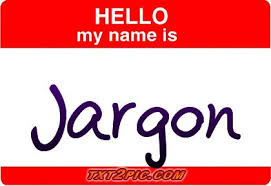 Do WEAs work?
Part III: Journalists’ Perceptions of Social Media’s Value during Disasters
Why use social media?
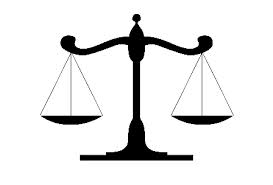 Speed
Accuracy
Cross-Study Conclusions
Research in the Works….
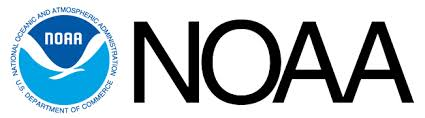 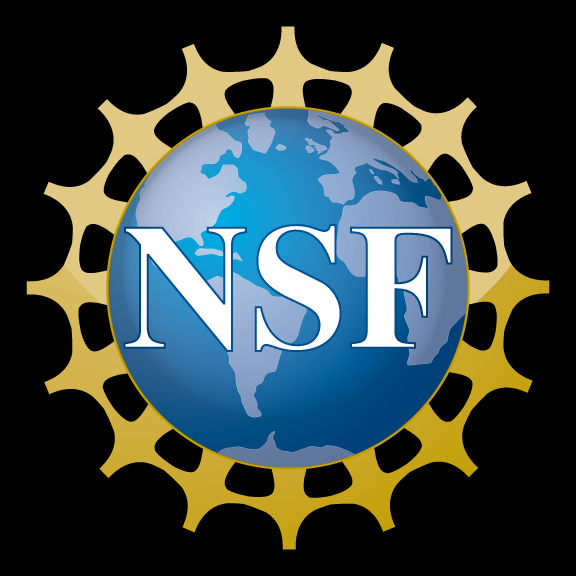 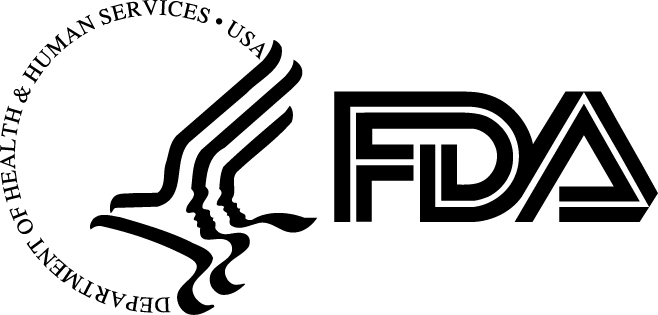 Image credit: http://www.funkyland.com
Bridging Gaps between the Academy & Government Agencies
Questions?
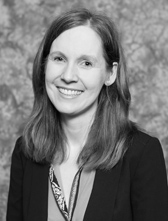 Brooke Liu, Ph.D.

Associate Professor and Director of the Risk Communication & Resilience Stream
bfliu@umd.edu
www.start.umd.edu